STEP Training
Americans with Disabilities Act
Presented by:
Jeff Chasen – ADA RCEA
Objectives:
THE ONE TAKEAWAY SHOULD BE:
If an employee expresses medical concerns, contact us.
Other takeaways:
Understand key ADA definitions
How to assist an employee in the reasonable accommodations process
Accommodations in the teleworking/virtual workspace
KU’s Reasonable Accommodations Process
Definitions
Major Life Activity
Undue Burden
Functions that are key components in most people's daily lives (including major bodily functions).
Significant difficulty or expense
Covered Entities
Essential Functions
An employer, employment agency, labor organization, or joint labor management committee
Basic duties of a job that employees must be able to perform with or without a reasonable accommodation
Title I of the ADA: Employment
The ADA states that a “covered entity” shall not discriminate against a “qualified individual with a disability”.
“Covered entities” include employers with 15+ employees

Applies to ALL aspects of employment starting with the application process.
What is a “qualified individual”?
Title  I
Protects qualified individuals with disabilities from employment discrimination based upon disability.

Limits employer's ability to make disability-related inquires or request medical examinations.

Requires employers to provide a reasonable accommodation unless doing so causes an undue hardship.
An individual with a disability who can perform the essential functions of the job with or without an accommodation
Disability under the ADA
Individuals with a physical or mental impairment that substantially limits one or more major life activities.
Individuals with a record of disability.
"Regarded as" - individuals subjected to prohibited action under the ADA because of actual or perceived physical or mental impairment (whether or not the impairment limits or is perceived to limit a major life activity).
Also protected:
Individuals associated with an individual with a known disability.
Individuals who are coerced or subjected to retaliation for assisting individuals with disabilities in asserting their rights under the ADA.
Qualified Individual
An individual has a disability if they have a physical or mental impairment that substantially limits a major life activity.

An individual with a disability must be qualified to perform the essential functions of the job with or without reasonable accommodations.
QUESTION: What do you think qualifies as a physical or mental disability?
Physical and Mental
Physical  physiological condition, anatomic loss, etc. that affects one or more of our body systems (musculoskeletal, neurological, digestive).
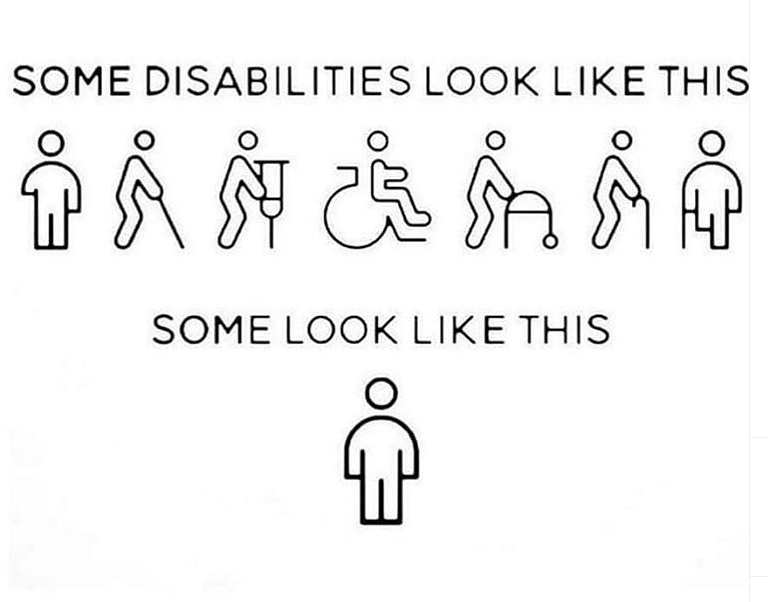 Mental  mental or psychological condition (intellectual, developmental, learning disabilities, emotional, mental health).
NOT A QUALIFIED INDIVIDUAL WITH A DISABILITY:
Individuals currently engaged in illegal use of drugs.
Conditions for which individuals may seek treatment such as family or marital counseling.
Individuals with a minor, non-chronic condition of short duration, generally not covered (e.g., sprain, seasonal flu, COVID-19).
Impairments   COVID-19 Addition
COVID-19 World
This remains the same.
In order to receive an accommodation, one must first QUALIFY as a person with a  disability.
COVID-19 and Accommodations
While COVID-19 has not changed the requirements for asking for an accommodation, it has presented a change in where the accommodations are provided – e.g., physical location.
Reasonable Accommodation Rule
Qualified individuals with a disability may request a reasonable accommodation to perform the essential functions of their job.
Employer must engage in an informal, interactive process with the employee to discuss their request.
Employer must provide a reasonable accommodation to a qualified individual with a disability, although it is not required that the employer provide the specific reasonable accommodation requested by the employee.
UNLESS:
Providing the reasonable accommodation would impose an undue hardship.
Discipline and Disability
How do the ADA and Performance Management intersect?
Example: 
Employee discloses disability while receiving a negative performance review.
Question: What action(s) would you take as a supervisor?
Continue with the performance review process.
Terminate the performance review process.
Ask the employee if the disability had an impact on job performance.
Submit the matter to your own supervisor for a decision.
Direct the employee to the ADA office.
Discipline and Disability (Cont.)
Concern:
Supervisors who do not provide performance evaluations or feedback for employees with disabilities. A core function of supervision is to manage employee performance.
Things to remember:
Employees with disabilities are held to same conduct and performance standards as employees without disabilities.

Sometimes an individual’s disability may contribute to performance or conduct problems, which may be resolved through finding an accommodation.
Requesting Reasonable Accommodations
May be requested during the application, during the interview, after the interview, and/or during the job to perform essential functions and to enjoy the benefits and privileges of employment.
There is no requirement to use certain terms, phrases, or language in making request for an accommodation.
The request must indicate that the employee needs a modification in their job due to a disability.
There is no one-size-fits-all accommodation (or denial of accommodation).
Let’s Chat(1)
What concerns do you have as a supervisor going through the accommodation process for your employee?
Let’s Chat(2)
As a supervisor, what do you think your employee is concerned about while going through the accommodation process?
Perspectives on making a request forreasonable accommodations
Employee
Supervisor
I want to comply with the ADA but am unsure how to handle the request.

How do I balance the employee’s request with the needs of my department?

I am afraid to do or say something incorrect.
Will I be treated differently or in a negative manner after disclosing my disability?

How do I make a request? What do I request?

Will my coworkers be told about my disability?
Examples of reasonable accommodations
May involve changes to workplace policies, procedures, or practices.
Physical changes to the workplace.
Medical and mental health professionals can provide valuable insight into potential accommodations.
Individually construed on a case-by-case basis.
Extra equipment.
Use of accrued paid leave, providing additional unpaid leave for treatment or recovery related to a disability.
Leaves of absence, occasional leave for a few hours, change to part-time schedule, flexible schedule, etc.
Example #1
John's job consists of data entry, and he is required to use a software program. 
Lately, you've noticed an increased number of errors in his reports. 
You meet with John and express concern about the quality of his work. 
He discloses that he's been having difficulty with his eyesight and has a hard time seeing the small numbers on his screen.

What steps do you and John need to take to remedy this issue?
Example #2
Maria is a dedicated employee who goes above and beyond for your department. Her job relies heavily on computer use.
You've noticed that Maria takes more time off work than your other employees and often complains of migraines or headaches. She has missed several important staff meetings due to these headaches.

Maria has not requested a reasonable accommodation.

How would you go about supporting Maria in the workplace while also maintaining job expectations for her position?
Confidentiality
Information about an employee’s reasonable accommodation, disability, medical information, and history must be kept confidential.
Must maintain separate files with the minimal disability information.
Exceptions to the confidentiality rule:
Supervisors and managers informed of accommodations.
Individuals involved in making decisions about accommodations.
Emergency treatment.
Government officials investigating compliance with ADA.
Health Questions/complaints
May not disclose disability or medical information.
May not disclose that a reasonable accommodation is being provided.
May state that employer is acting for legitimate business reasons or acting in compliance with federal law.
Definitions
Major Life Activity
Undue Burden
Functions that are key components in most people's daily lives (including major bodily functions).
Significant difficulty or expense
Covered Entities
Essential Functions
An employer, employment agency, labor organization, or joint labor management committee
Basic duties of a job that employees must be able to perform with or without a reasonable accommodation
The KU Accommodation Process:
Step 1
Step 2
Step 3
Employee may discuss the request with the ADA office, if needed.
Employee and/or supervisor may contact the ADA office.
Employee completes the Formal Request for Workplace Accommodation form.
Step 4
Step 5
Step 6
ADA office discusses the request with the supervisor, resulting in approval (or denial).
If approved, an accommodation begins; if denied, the process typically continues.
Employee’s medical provider completes and returns the Workplace Accommodation Medical Form.
THANK you for your time!
Contact the ADA office at:
accessibility@ku.edu
(785) 864 - 4946
https://accessibility.ku.edu